Save the Stisted 3
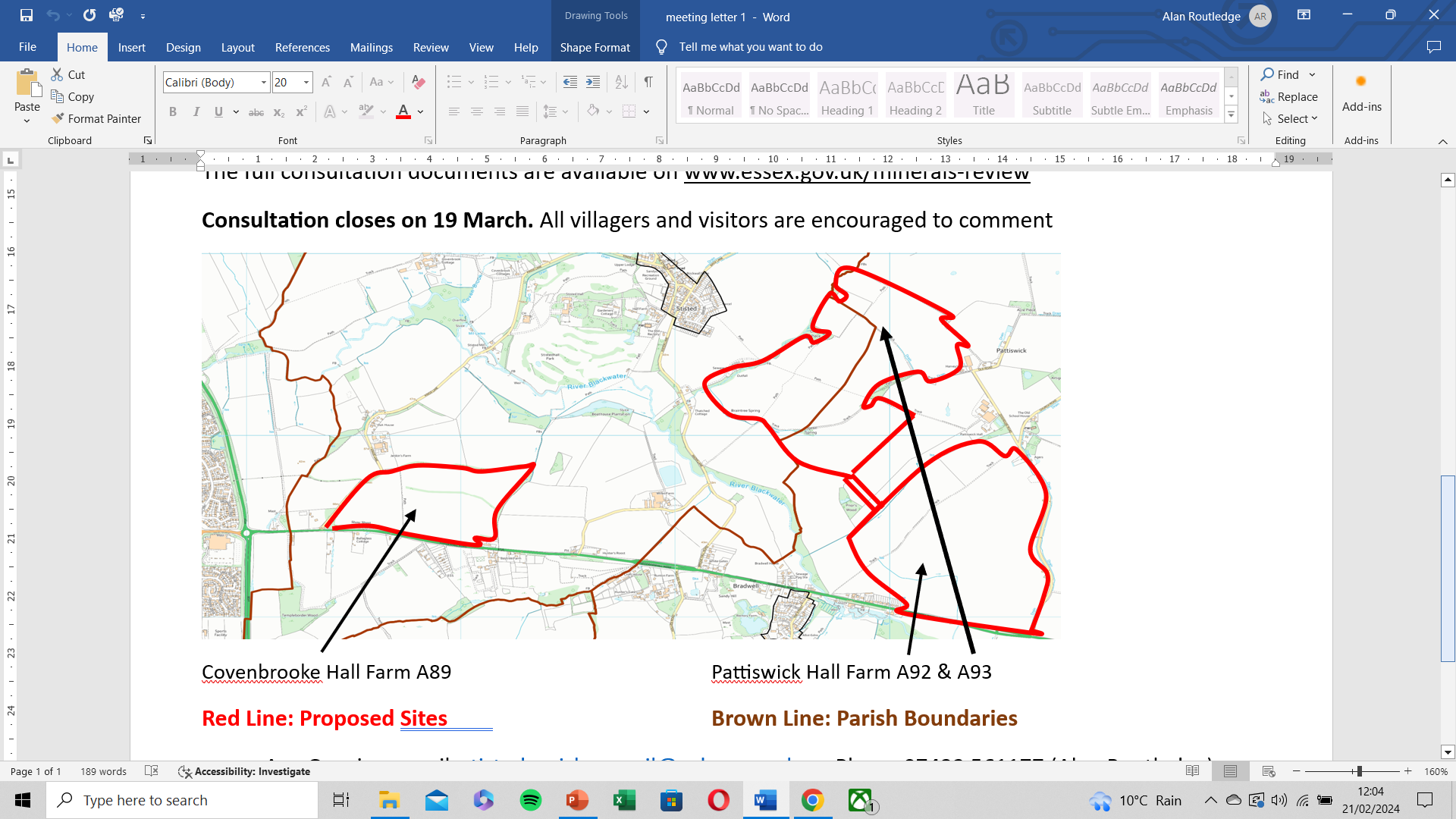 WHY MORE SITES?
EEC need to have sufficient supply of sand & gravel to cover their needs from 2025 – 2040 
Plus they need a 7 years reserve i.e. 22 years supply
Existing pits cannot produce sufficient sand & gravel
THE FIGURES
EEC NEEDS A 22 YEAR SUPPLY @ 3.98M TONNES PER YEAR
TOTAL SUPPLY NEEDED = 87.56M TONNES 
LESS CURRENT RESERVES LEAVES A NET NEED OF 64.56M TONNES
52 SITES OFFERED WITH A POTENTIAL YIELD OF 117.55M TONNES
THE WORRYING BIT
AVERAGE YIELD PER HECTARE IS 60,976 TONNES
COVENBROKE IS 82,966  (12TH). TOTAL  2.45M TONNES
WHOLE PATTISWICK IS 62,720 (26TH) TOTAL 8.2M TONNES (JOINT 2ND HIGHEST IN COUNTY)
TOTAL YIELD OF 3 SITES IS 10.65M TONNES
THAT EQUALS 1/6th OF TOTAL NEED
CURRENT RAG
WHAT DO WE NEED TO FOCUS ON?
LANDSCAPE AND VISUAL SENSITIVITY – ALL SITES
HISTORIC FEATURES – JENKINS FARMHOUSE AND BARNS
TRANSPORT AND ACCESS – KINGS LANE
NOISE AND DUST – A120 HEARD IN VILLAGE, IMPACT OF DRIER SUMMERS
SOIL – GRADE 2 AGRICULTURAL. SITES OUT OF ACTION 30 YEARS. FOOD SUPPLY CRISIS. NFU CONFERENCE YESTERDAY
OWN VIEWS AND FEELINGS – DOG WALKERS (FITNESS), SENSE OF SPACE, TRANQUILTY, COPING WITH LOCKDOWN AND COVID, SENSE OF MENTAL WELL BEING, VILLAGERS BORN AND BRED IN STISTED
CRASH MAP
Landscape and Visual Characteristics
How to submit comments
ON-LINE PORTAL – GUIDE ON PARISH WEBSITE. ONE SITE AT A TIME
BY EMAIL – WORD DOC COPY OF RESPONSE FORM ON PARISH WEBSITE. COVERS ALL 3 SITES
 TIP: WRITE OUT RESPONSES FIRST ON A SEPARATE WORD DOC AND THEN COPY AND PASTE WHEN YOU’RE HAPPY.
BY POST (FREEPOST) – CAN BE HAND WRITTEN OR WORD PROCESSED. BLANK COPIES AVAILABLE
OUTREACH/GOOD NEIGHBOURS
NEXT STEPS
CONSULTATION CLOSES 5PM WEDS 19TH MARCH 
Assessment of all comments received. 
Amendments made to the Plan and site assessments 
May require a more detailed technical assessment on candidate sites in light of comments received or
move towards selecting Preferred Site allocations to inform a further consultation (Regulation 19 – Pre-Submission)
The Regulation 19 consultation may take place late 2024 or early 2025.